Evaluating Provision for Students with Additional and Special Educational Needs in Post-Primary Schools
Briefing for the Education Partners
4th September 2018
Context
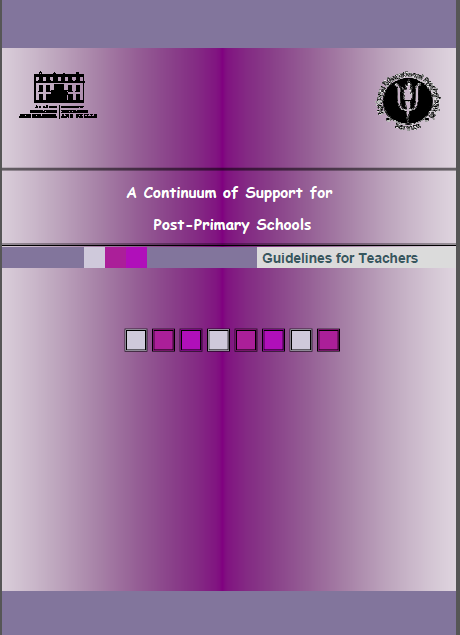 Currently the Inspectorate evaluates provision for                           students with special educational needs in                                          post-primary schools through the Subject Inspection model
We are developing a new evaluation model to reflect a                       number of different developments:
Introduction of resource allocation model 
Publication of Guidelines for Schools
Increased emphasis on Continuum of Support
New evaluation model at primary level since 2016
Publication of Looking at Our School
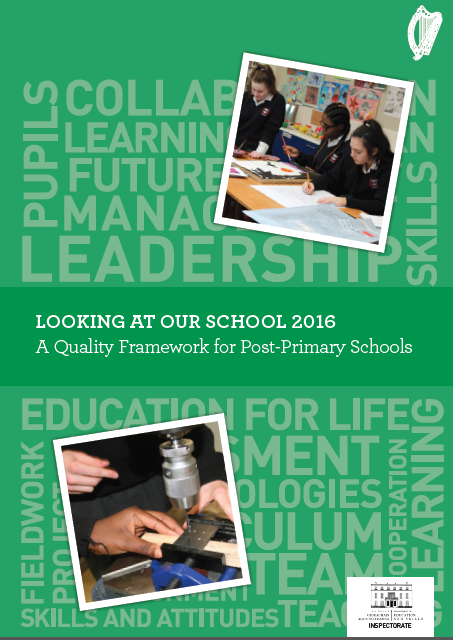 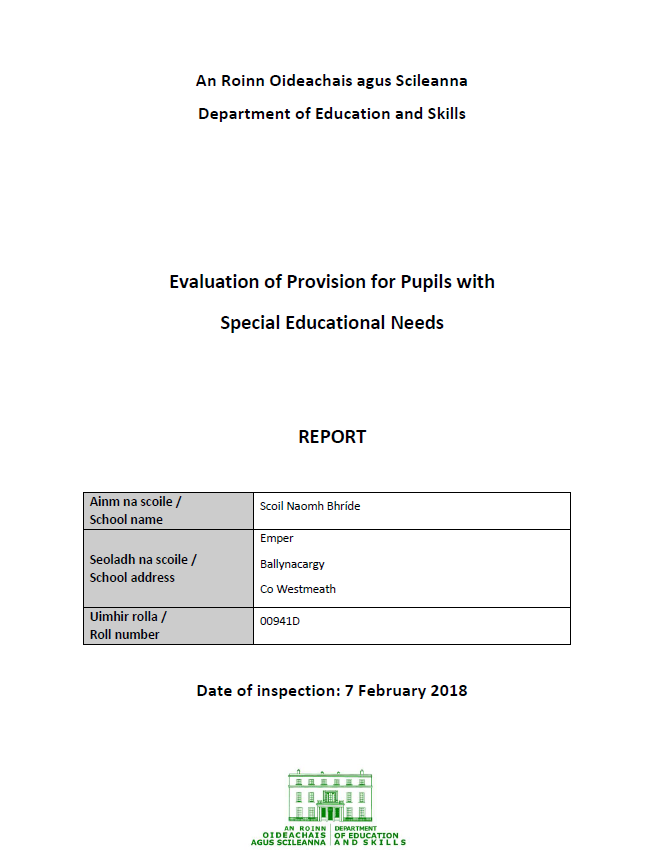 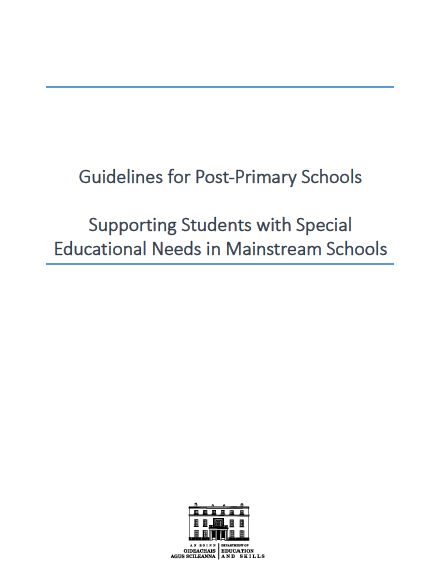 [Speaker Notes: Introduction 

Special Educational Needs is an important priority for the Government and for the Department:

It accounts for almost 1 in every 5 € spent by the Dept or just under 18% of entire DES budget – 

It behoves us to ensure that provision is appropriate – 

There is a need to review and improve existing practices]
Focus of the SEN – PP model
The new model will address the following questions:
1. a. How good are the learning outcomes for students with additional and special educational needs?
1. b. How good are the learning experiences of students with additional and special educational needs?
2. How well is the school using the resources it receives for students with additional and special educational needs to improve learning experiences and learning outcomes?
3. How effective are the structures and systems that the school has in place in fostering the inclusion, equality of opportunity and holistic development of students with additional and special educational needs?
[Speaker Notes: Students with additional and special educational needs include:

students on stage one of the Continuum of Support who receive support within mainstream classes 
students on stage two or stage three of the Continuum of Support who receive support within the mainstream classes and/or in support settings 
students in special classes

Students for whom English is an Additional Language are included in this]
Criteria based on Looking at Our School
How good are the learning outcomes for students with additional and special educational needs? 
Do students:
enjoy their learning, are they motivated to learn, and do they expect to achieve as learners?
have the necessary knowledge and skills to understand themselves and their relationships?
demonstrate the knowledge, skills and understanding required by the post-primary curriculum?
attain the stated learning outcomes for each subject, course and programme?
Principles of resource allocation model aligned with Looking at Our School
Principles of resource allocation model aligned with Looking at Our School
Use of allocation process also considered
Features of the new model
Schools will receive ten school days’ notice
The evaluation will involve up to three days in a school
It will be generally conducted by one inspector
Will result in a published report
May result in a follow-through inspection
Evaluation activity
Pre-evaluation on-line parent questionnaire
Evaluation of teaching and learning in mainstream and support settings
Interaction with students and review of their work
Meeting with special education team
Student focus group meeting
Parent focus group meeting
Review of assessment data 
Review of planning documents relevant to special educational needs
Feedback to individual teachers and to principal and special education teachers
Timeframe
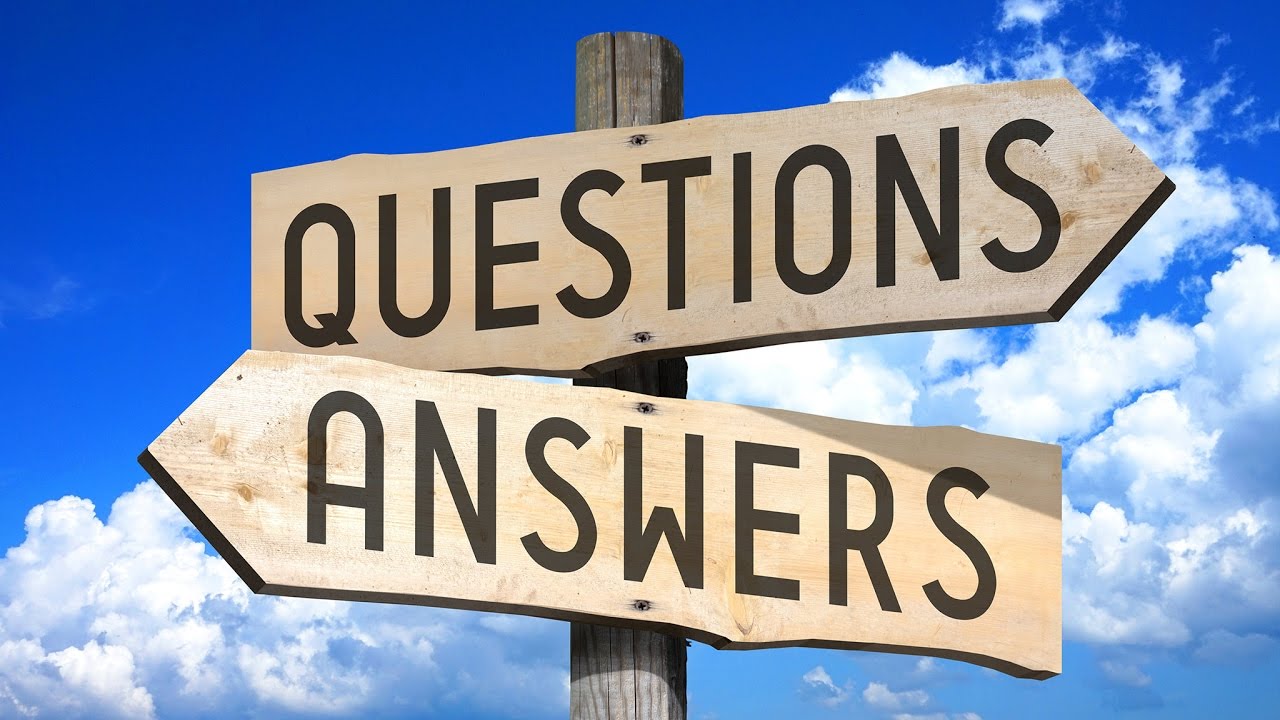 11